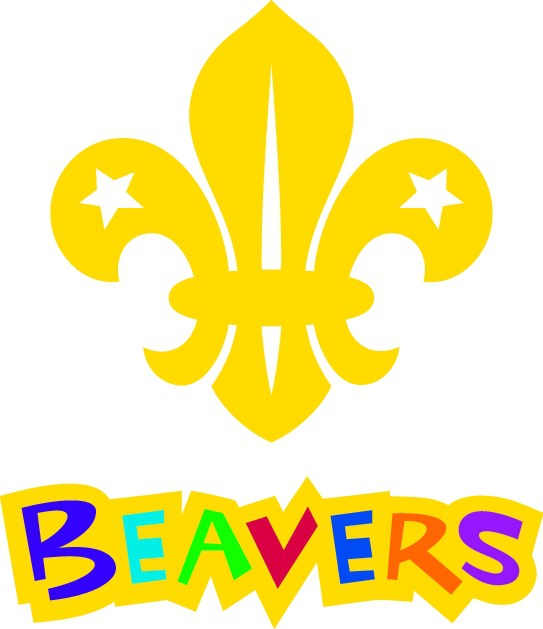 Memory
Game
3
7
1
2
4
5
6
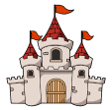 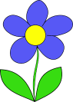 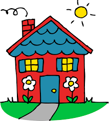 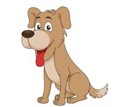 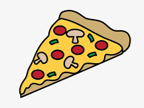 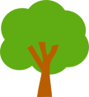 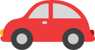 12
9
10
11
13
14
8
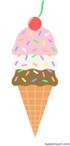 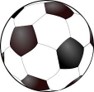 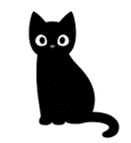 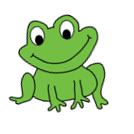 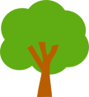 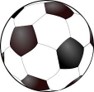 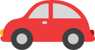 17
15
16
18
19
20
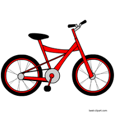 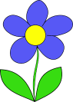 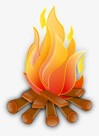 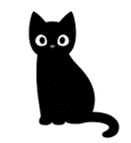 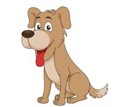 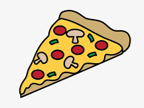 22
23
24
25
26
21
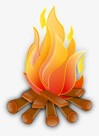 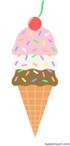 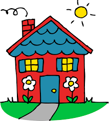 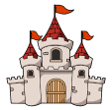 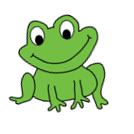 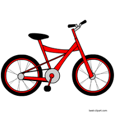 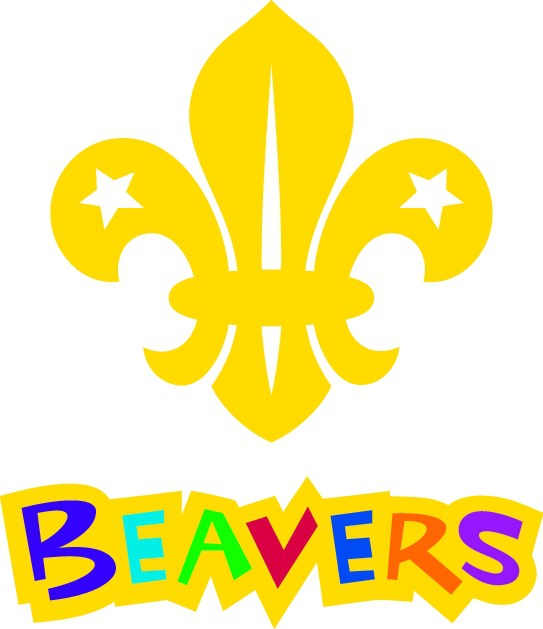 3
7
1
2
4
5
6
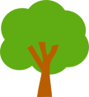 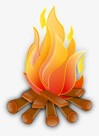 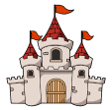 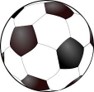 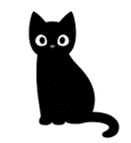 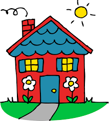 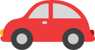 12
9
10
11
13
14
8
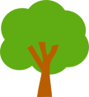 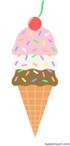 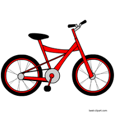 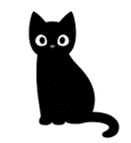 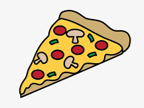 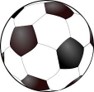 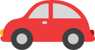 17
15
16
18
19
20
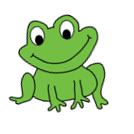 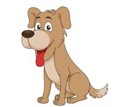 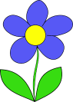 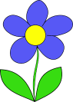 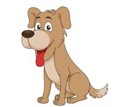 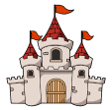 22
23
24
25
26
21
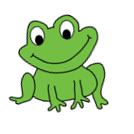 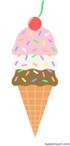 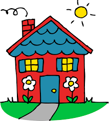 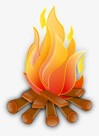 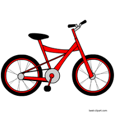 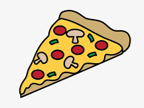 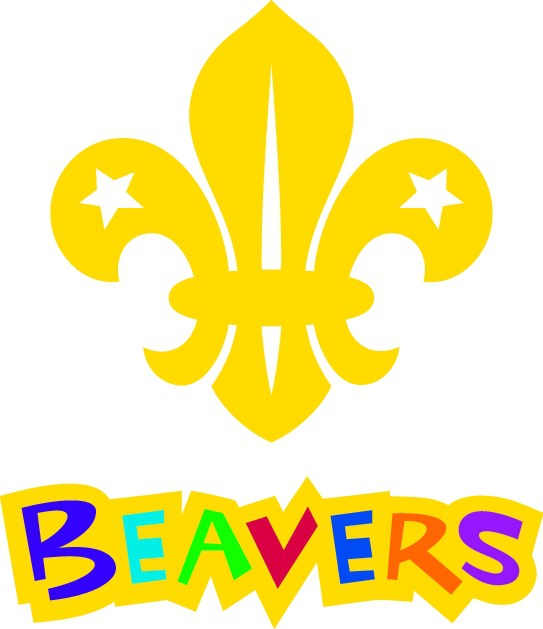 LEADERS
Run in slideshow
Click the card near the bottom to reveal what is underneath. 
If you click in wrong space you will move on to the next slide. 
	Just press back arrow. 
If the two pictures do not match click both again to hide picture.
Either run in teams or individuals.